ENGR 5345
Review of Probability & Random Variables
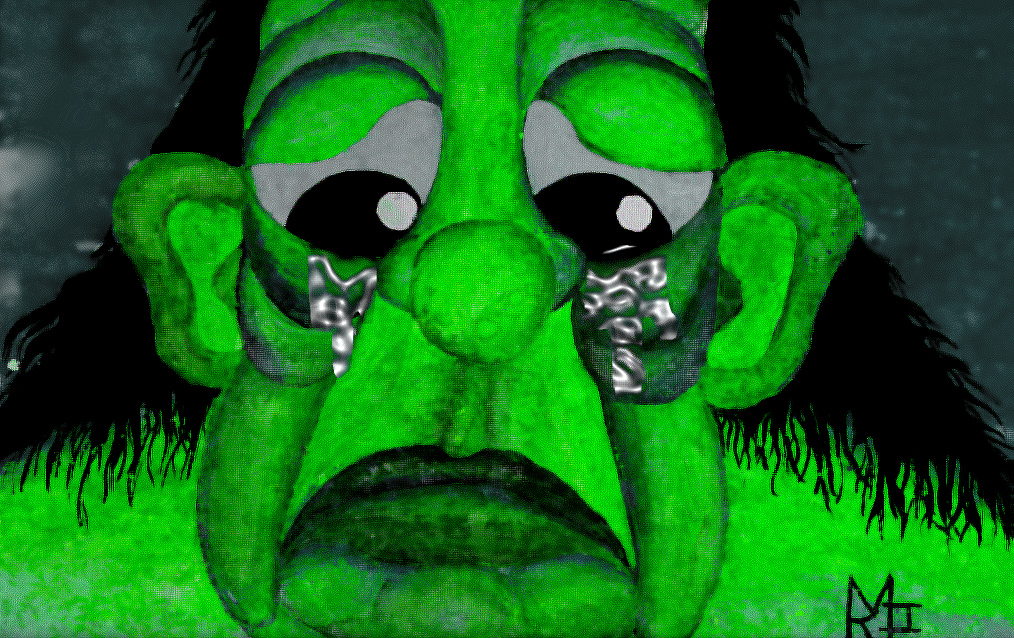 © Robert J. Marks II
Random Variables
Assign each event outcome in S to a real number (random variable), X. 
Ex:		heads  X=12

                           tails  X=47

If the event outcome is numerical, equating the outcome to X is often convenient.
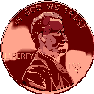 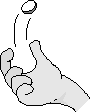 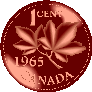 © Robert J. Marks II
Random Variables (cont)
Each RV, X, has a probability equal to the event to which it is assigned.
The Cumulative Distribution Function (CDF)
© Robert J. Marks II
1
x
CDF Properties
1. Since the CDF is a probability,

2. The CDF is monotonically increasing (a.k.a. nondecreasing)







         Note:                                             ,
© Robert J. Marks II
1
x
CDF Properties (cont)
3. The CDF is continuous from the right
© Robert J. Marks II
p
x
a
b
Probabilities from CDF’s
© Robert J. Marks II
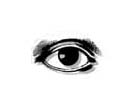 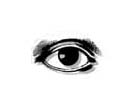 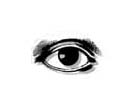 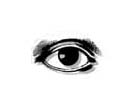 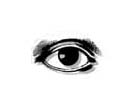 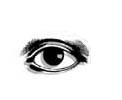 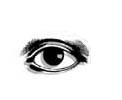 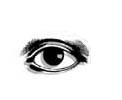 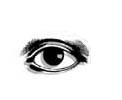 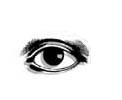 Probability Density Function
© Robert J. Marks II
fX(x)
x
A
PDF Properties
1 .

2.

3.
© Robert J. Marks II
hN(x)
x

Histograms as PDF’s
A histogram normalized to unit area is an empirical pdf.
N = # data points
© Robert J. Marks II
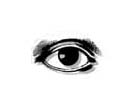 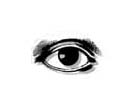 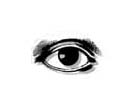 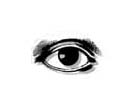 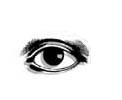 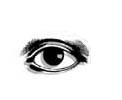 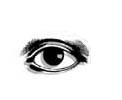 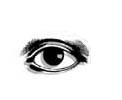 Conditional CDF’s
© Robert J. Marks II
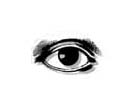 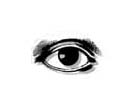 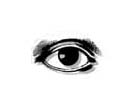 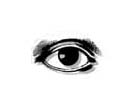 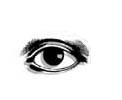 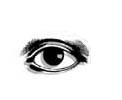 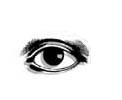 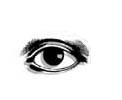 Conditional pdf’s
© Robert J. Marks II
impulse function (Dirac delta)
Probability mass function (pmf)
Beware of deltas on the edge of integration when evaluating
Discrete RV’s
Discrete RV’s have only integer outputs.
© Robert J. Marks II
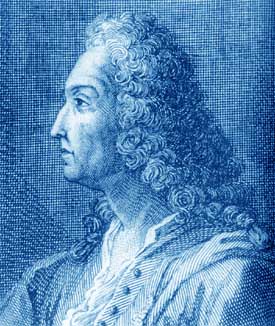 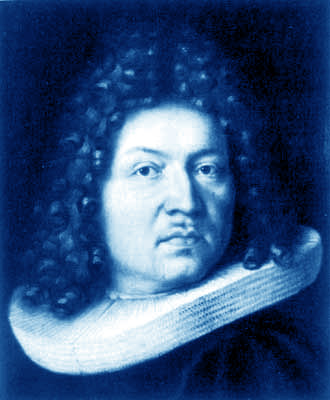 fX(x)
q=1-p
p
Jacob Bernoulli
Born: 27 Dec 1654 in Basel, SwitzerlandDied: 16 Aug 1705 in Basel, Switzerland
x
0
1
Common RV PDF’s
Bernoulli, p = probability of success
© Robert J. Marks II
Pictures in this presentation from http://www-groups.dcs.st-and.ac.uk/~history/index.html
Common RV PDF’s
Binomial (n repeated Bernoulli trials)
= binomial coefficient 
(Pascal’s triangle)
© Robert J. Marks II
Binomial RV (p=0.1) vs. n
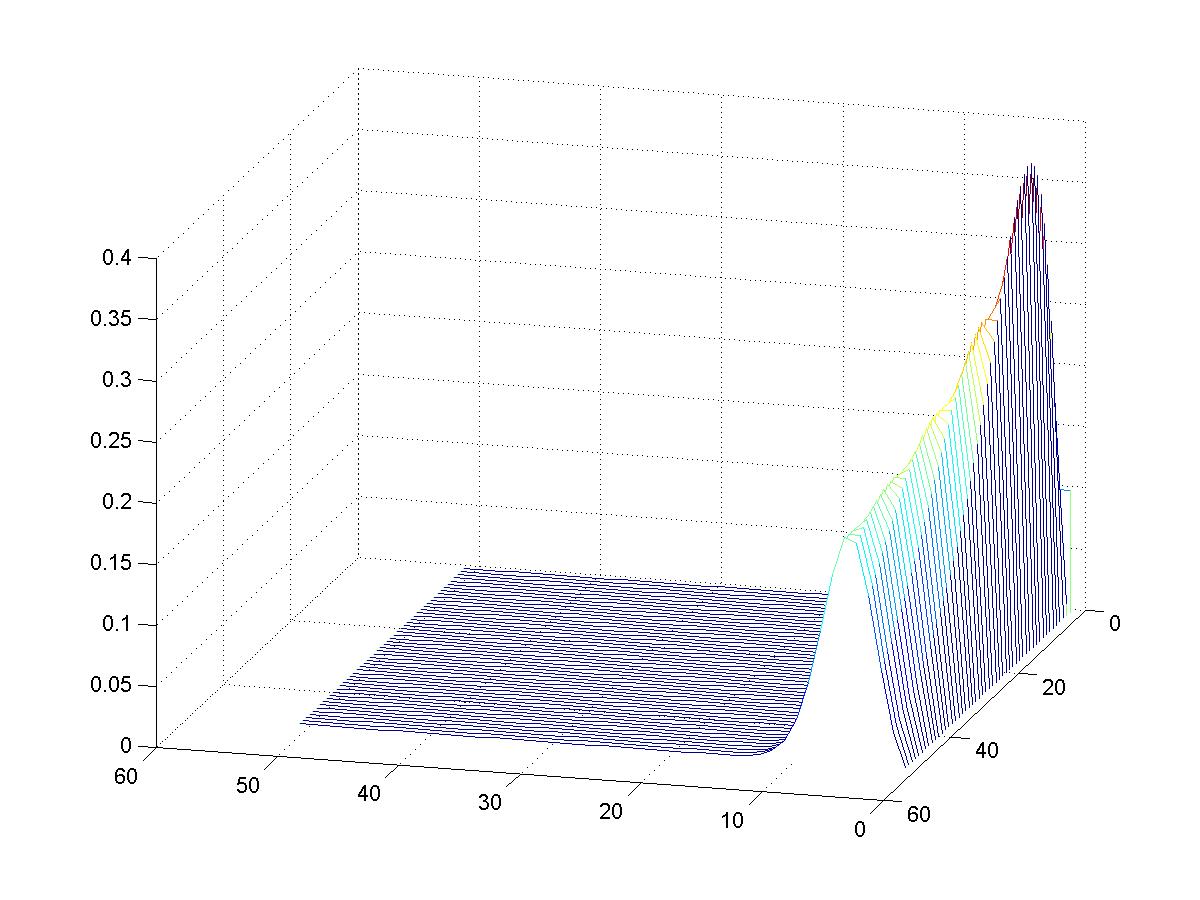 n
k
© Robert J. Marks II
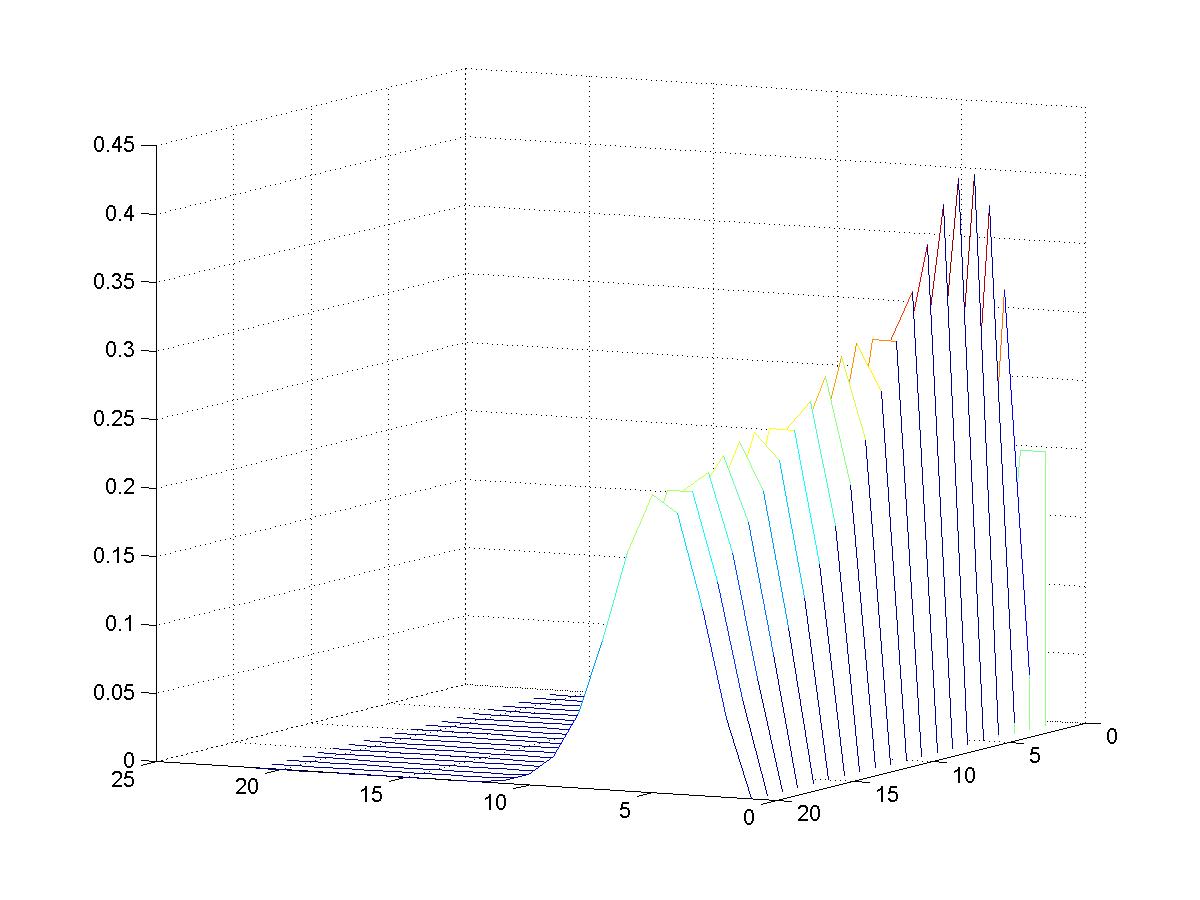 Binomial RV (p=0.2) vs. n
n
k
© Robert J. Marks II
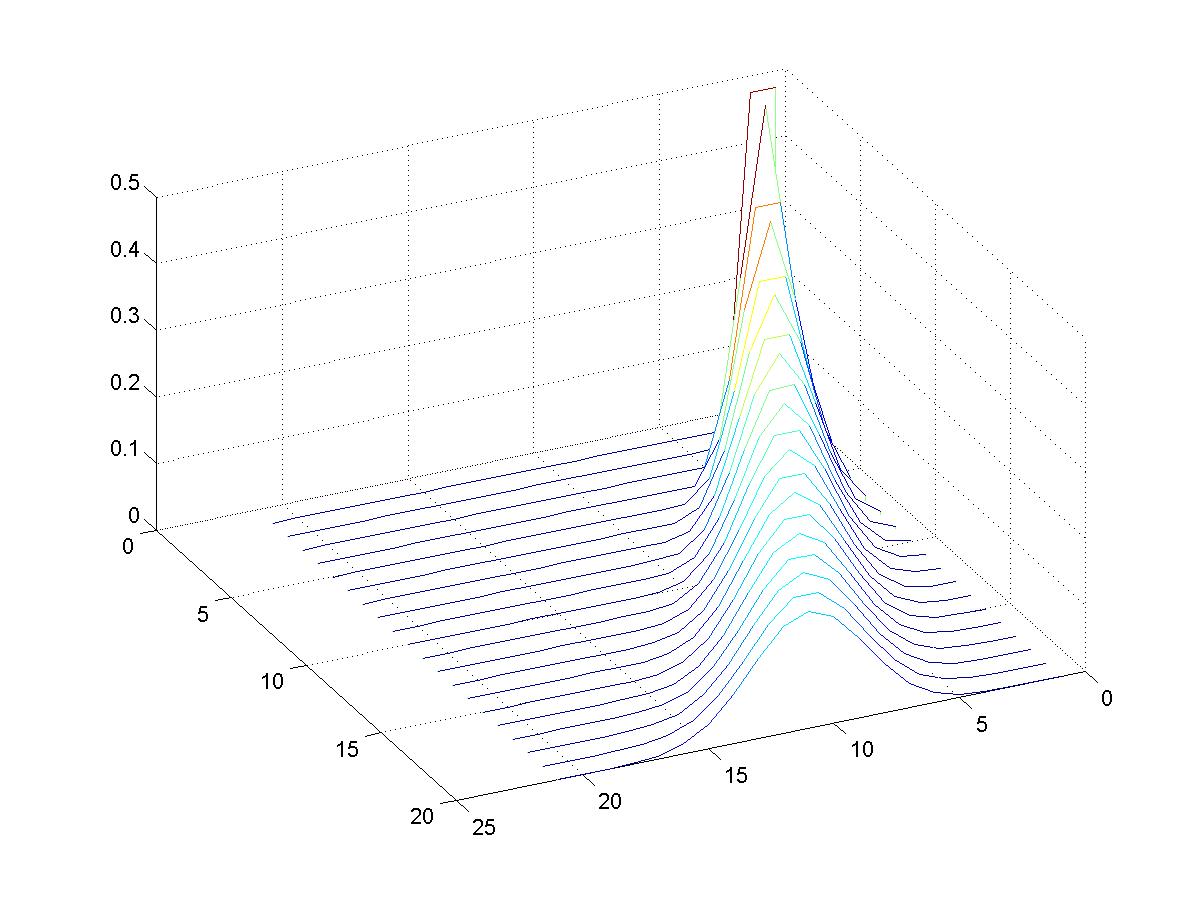 Binomial RV (p=0.5) vs. n
n
k
© Robert J. Marks II
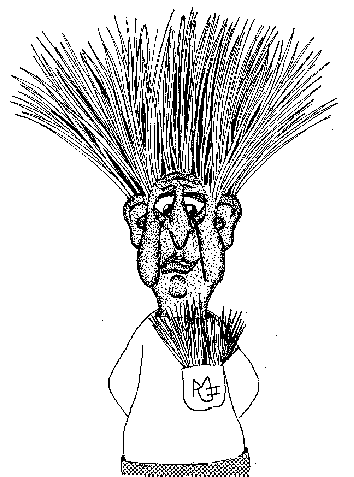 Geometric RV
Repeat a Bernoulli trial until a success occurs.
  The number of trials is a geometric random variable.
© Robert J. Marks II
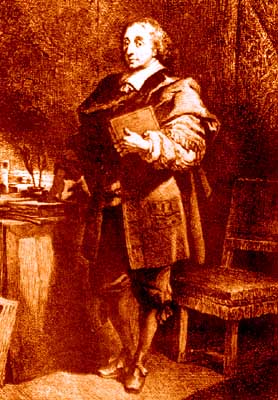 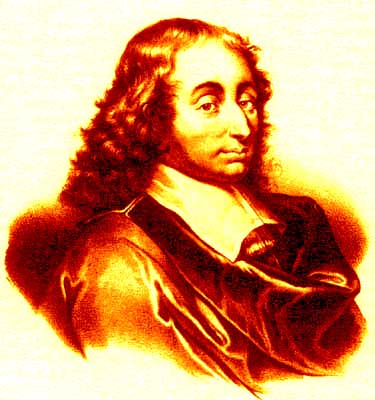 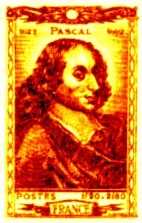 Blaise Pascal
Born: 19 June 1623 in Clermont FranceDied: 19 Aug 1662 in Paris, France
Negative Binomial (Pascal) RV
Repeat Bernoulli trials. Let X=number of trials to achieve rth success.
© Robert J. Marks II
PASCAL: a high level programming language designed by Niklaus Wirth in 1974 as a teaching language for computer scientists.
Pascal’s Law: the pressure in a fluid is transmitted equally to all distances and in all directions.
PASCAL: A unit of pressure.   1 bar equals 100,000 Pascal
Pascal’s triangle.
Pascal
Blaise Pascal
(1623-62)
Blaise Pascal (1623-62)
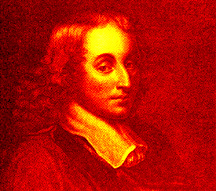 Blaise Pascal (1623-62)
© Robert J. Marks II
Pascal: Computer Engineer
Pascal
In 1642, Pascal began to create a machine that would be similar to an everyday calculator to help his father with his accounting job. 
He finished the final model in 1645. 
He presented one to Queen Christina of Sweden and he was allowed a monopoly over it by royal decree.
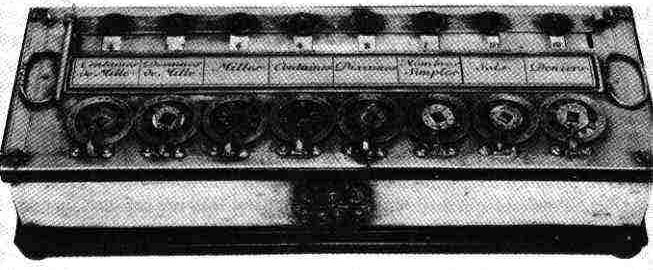 http://www-groups.dcs.st-and.ac.uk/~history/index.html
© Robert J. Marks II
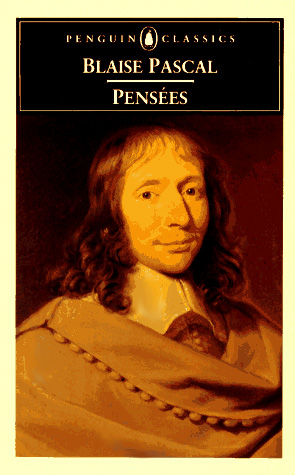 Pascal’s Wager…
Pascal's Wager
Pascal, a Christian theist still studied in philosophy and religion, communicated theological concepts wrapped in the interest of his contemporaries’ interest in probability and gambling. 

"Let us examine this point and say, "God is, or He is not." ... What will you wager? ... Let us weigh the gain and loss of wagering that God is ... there is here an infinity of an infinitely happy life to gain, a chance of gain against a finite number of chances of loss, and what you stake is finite ... every player stakes a certainty to gain an uncertainty, and yet he stakes a finite certainty to gain a finite uncertainty, without transgressing against reason ... the uncertainty of the gain is proportioned to the certainty of the stake according to the proportion of the chances of gain and loss. ... And so our proposition is of infinite force, when there is the finite to stake in a game where there are equal risks of gain and loss, and the infinite to gain.”
Article 223 of Pensees
© Robert J. Marks II
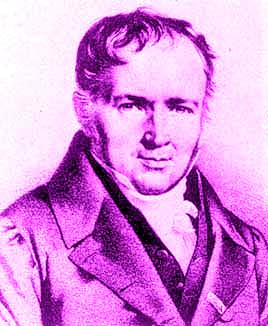 Siméon Denis Poisson
Born: 21 June 1781 in Pithiviers, FranceDied: 25 April 1840 in Sceaux , France
Poisson RV
Number of random points on a line segment.
 Approximation of binomial random variable.
© Robert J. Marks II
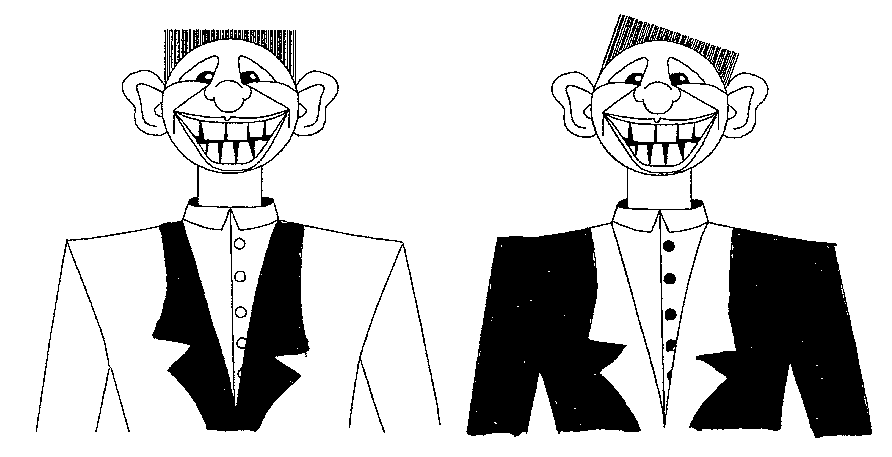 Continuous Uniform RV
Describes random angle with a=0 and b=2
Rounding & truncation errors
© Robert J. Marks II
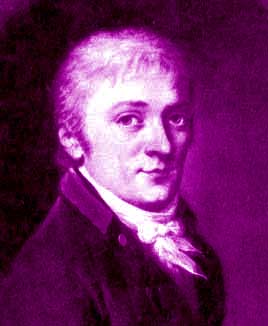 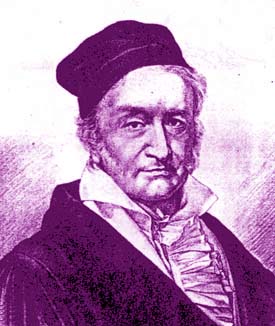 Johann Carl Friedrich Gauss
Born: 30 April 1777 in Brunswick, Duchy of Brunswick (Germany)Died: 23 Feb 1855 in Göttingen, Hanover (Germany)
1803
Gaussian (normal) RV
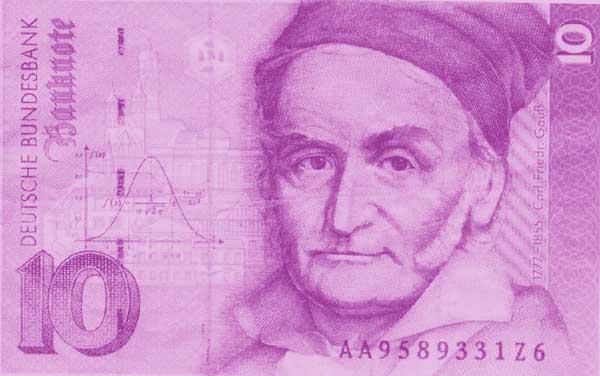 Limiting distribution in Central Limit Theorem
© Robert J. Marks II
Gaussian (normal) RV
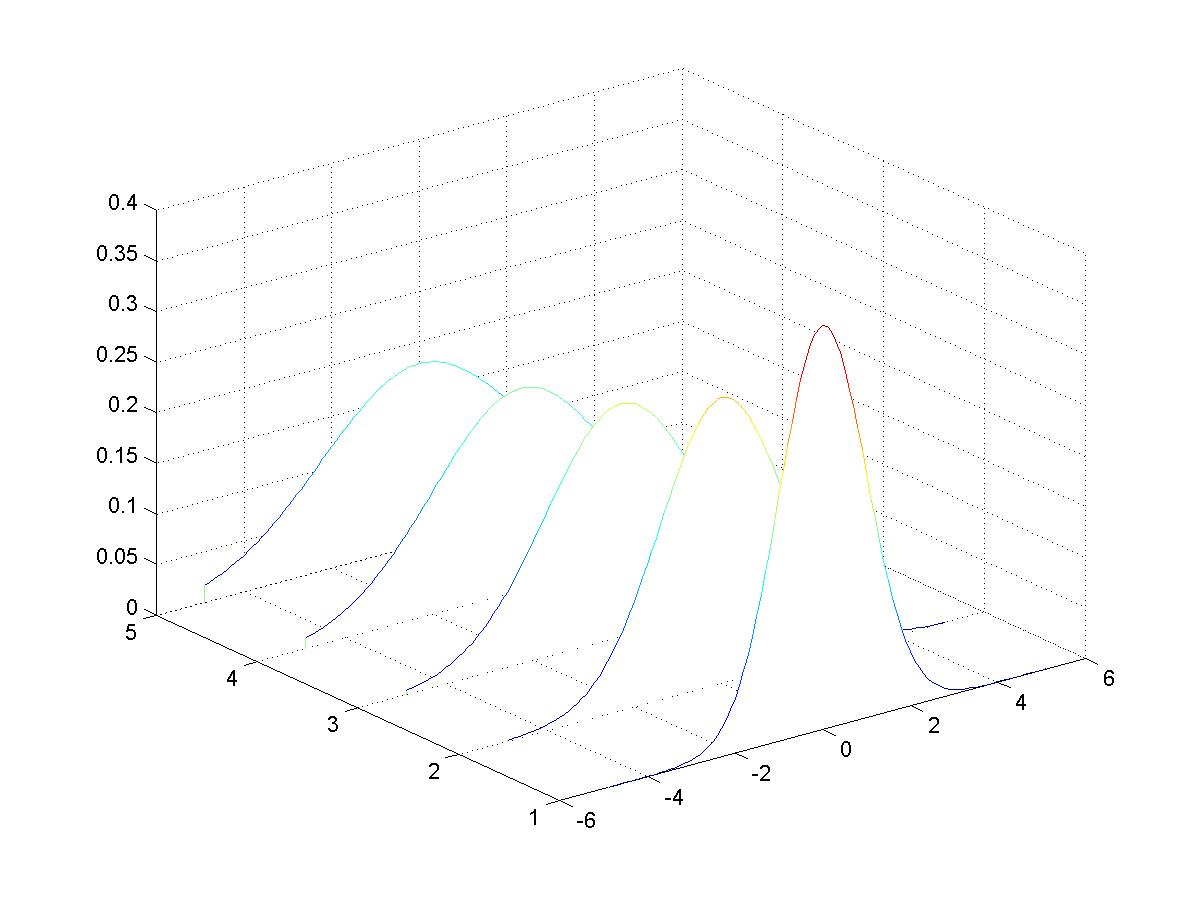 fX(x)
2
x
© Robert J. Marks II
Gaussian (normal) CDF
© Robert J. Marks II
Gaussian Error Function
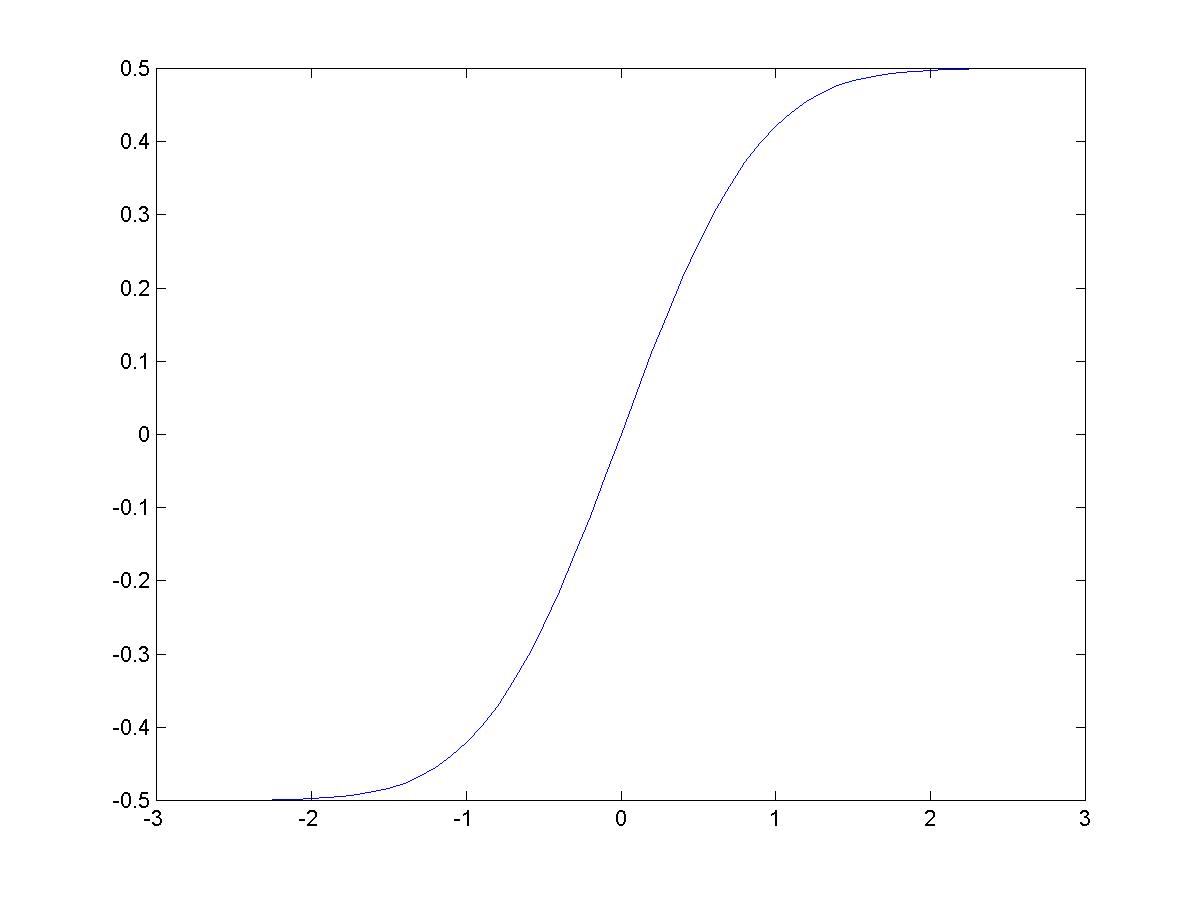 © Robert J. Marks II
Matlab erf
ERF Error function.
    Y = ERF(X) is the error function for each element of X.  X must be real. The error function is defined as:
      erf(x) = 2/sqrt(pi) * integral from 0 to x of exp(-t^2) dt.
Conversion Formula?
© Robert J. Marks II
Exponential RV
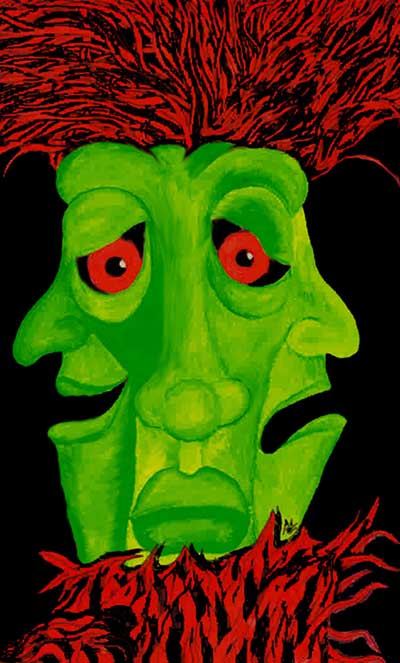 (x)=unit step
Commonly used model in reliability for constant failure rates.
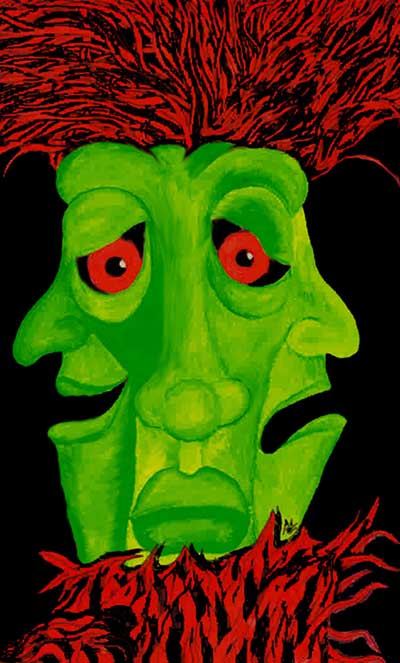 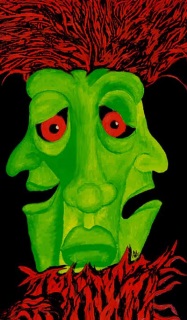 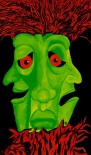 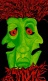 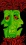 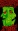 © Robert J. Marks II
4. Good as NEW!
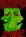 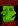 The Ageless Exponential RV
1. Let X be how long you live after you’re born and
3. You’ve lived y years.
2. Thus:
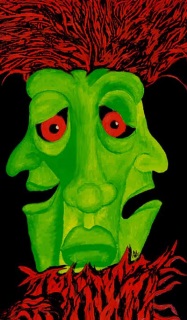 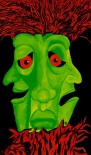 © Robert J. Marks II
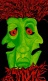 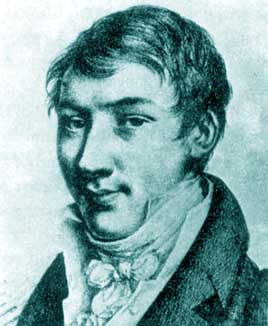 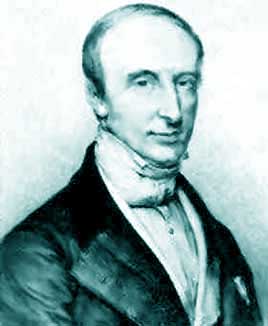 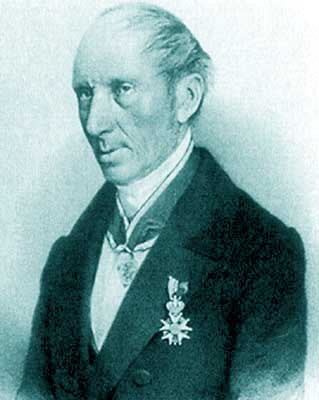 Augustin Louis Cauchy
Born: 21 Aug 1789 in Paris, FranceDied: 23 May 1857 in Sceaux, France
Cauchy RV
“Loose Cannon” RV
Ratio of two Gaussians is Cauchy
Displays strange properties - undefined mean and  second moment.
“I AM A CHRISTIAN, THAT IS TO SAY, I BELIEVE IN THE DIVINITY OF JESUS CHRIST”
© Robert J. Marks II
Cauchy RV
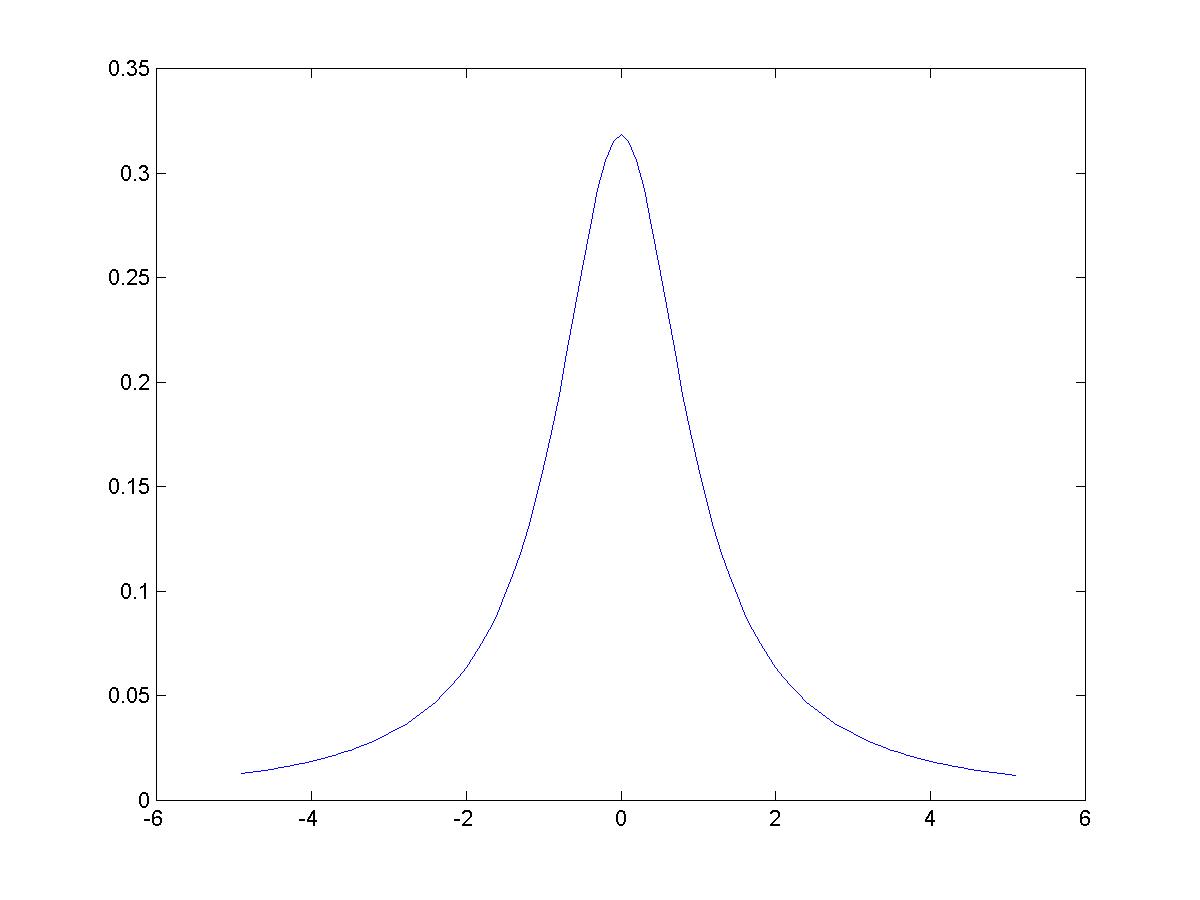 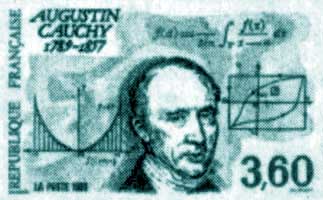 © Robert J. Marks II
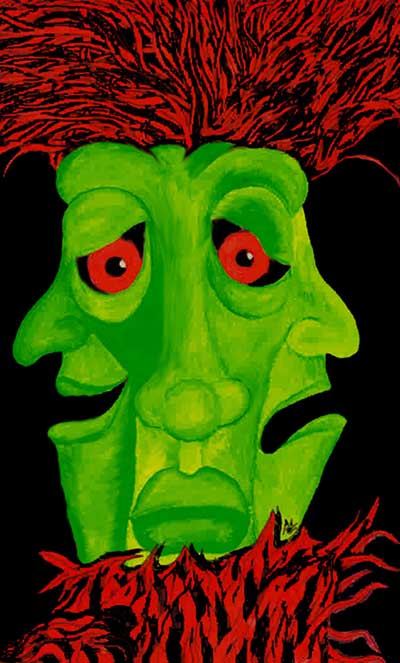 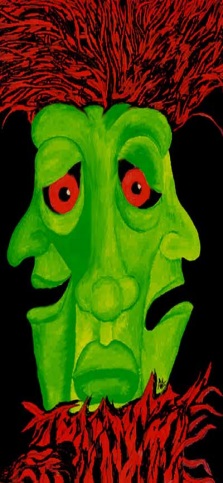 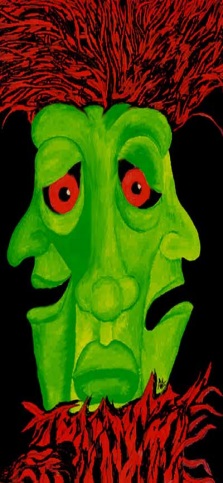 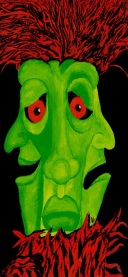 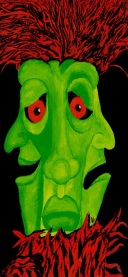 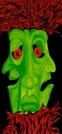 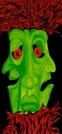 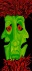 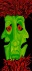 Laplace RV
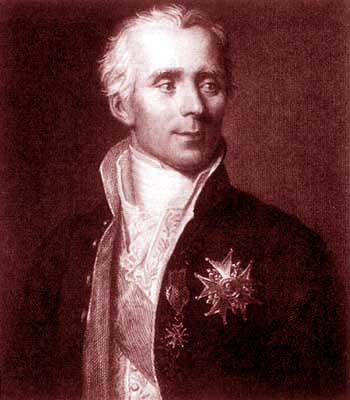 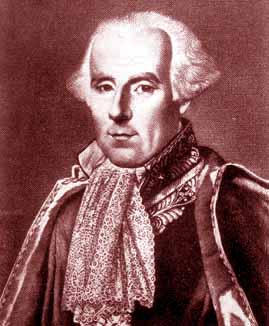 Pierre-Simon Laplace
Born: 23 March 1749 in Beaumont-en-Auge, Normandy, FranceDied: 5 March 1827 in Paris, France
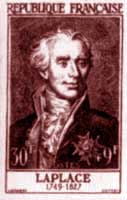 © Robert J. Marks II
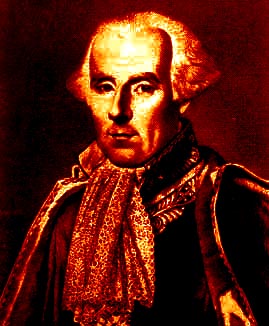 Pierre Simon Laplace (1749-1827).
Namesakes:
Laplace transform


Laplace Noise
Laplace helped to establish the metric system.
Laplacian Operator
Napoleon appointed Laplace Minister of the Interior but removed him from office after only six weeks “because he brought the spirit of the infinitely small into the government.”
© Robert J. Marks II
Erlang RV: Gamma for a=n
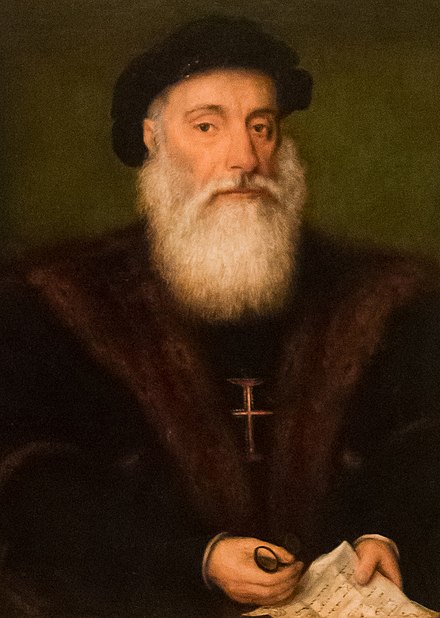 Gamma RV
Vasco da Gama
Has absolutely nothing to due with the Gamma  RV
Gamma Function
© Robert J. Marks II
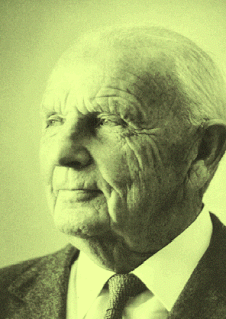 Other RV’s
Weibull


2 (chi-squared)
Wallodi Weibull 1887-1979
© Robert J. Marks II
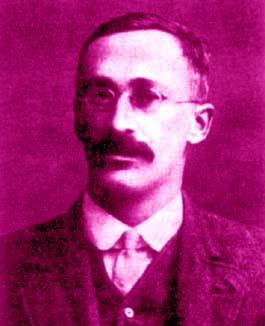 Other RV’s
F


Student’s t
William Sealey Gosset
a.k.a. Student t
Born: 13 June 1876 in Canterbury, EnglandDied: 16 Oct 1937 in Beaconsfield, England
© Robert J. Marks II
Other RV’s
Rice

Raleigh

Pareto
© Robert J. Marks II
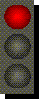 Mixed Random Variables
Part Continuous – Part Discrete.
Example: A traffic light is red three minutes, then green two.  You come on this traffic light.  Let T = the time you need to wait at the light. T is a mixed random variable.
© Robert J. Marks II
Traffic Light
1
1        2         3   t
© Robert J. Marks II